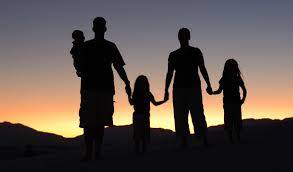 HOUSEHOLD SALVATION
Text: Acts 16:16-34
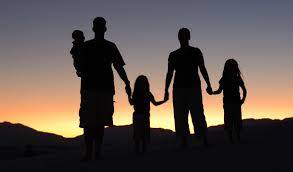 I. A FOUNDATION WILL NEED TO BE SET (Acts 16:25)
“Pray also for me, that whenever I open my mouth, words may be given me so that I will fearlessly make known the mystery of the gospel,20. For which I am an ambassador in chains. Pray that I may declare it fearlessly, as I should.”			Ephesians 6:19,20
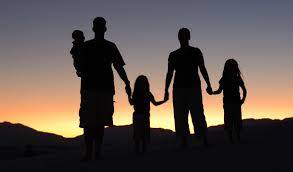 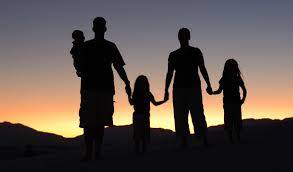 II. A JAIL WILL NEED TO BE SHAKENActs 16:26-28
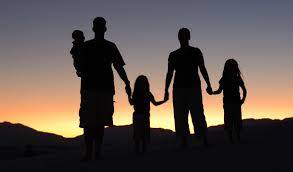 “So if the Son sets you free, you will be free indeed.”		John 8:36
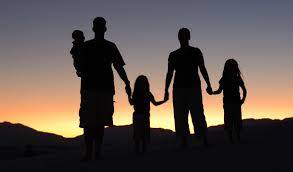 “Don’t harm yourself! We are all here!”	   Acts 16:28
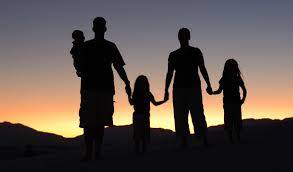 III. A LIGHT WILL NEED TO BE SHONE Acts 16:29
IV. A TRUTH WILL NEED TO BE SIMPLIFIED(Acts 16:31-34)
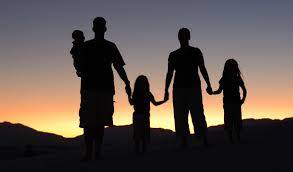 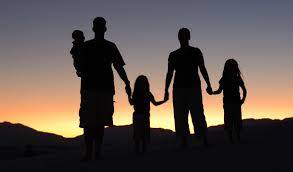 “Believe (cling to) in (on) the Lord Jesus, and you will be saved - you and your household.”	Acts 16:31